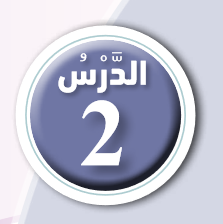 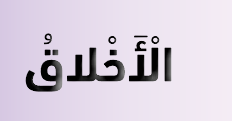 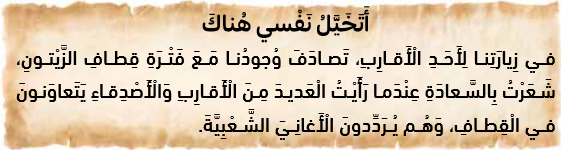 تعريف الأخلاق
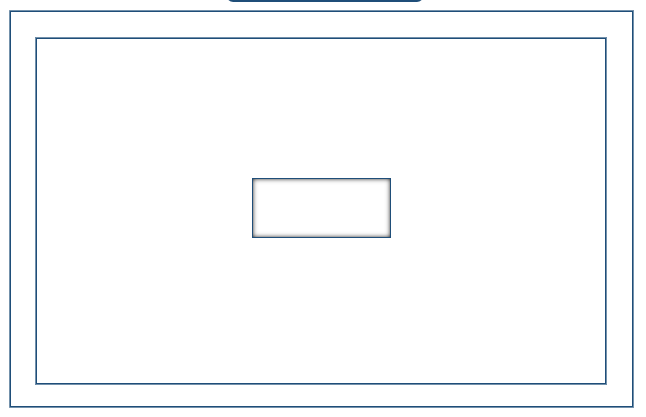 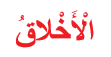 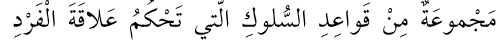 فَهِيَ
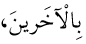 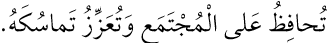 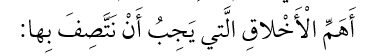 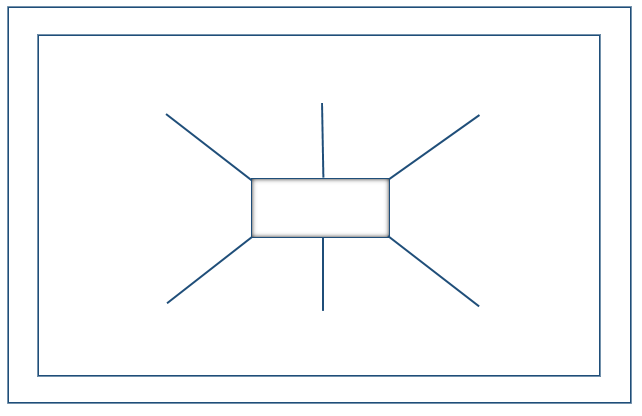 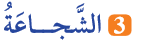 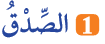 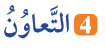 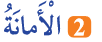 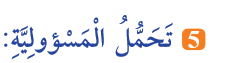 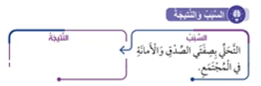 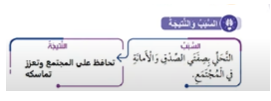 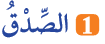 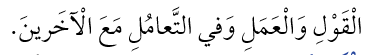 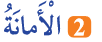 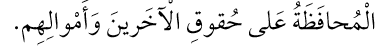 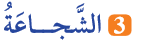 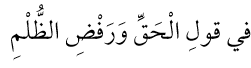 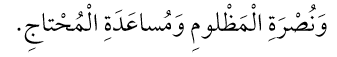 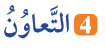 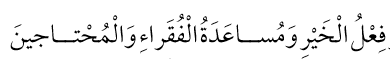 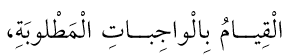 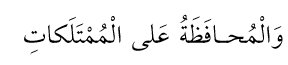 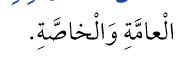 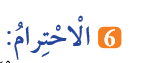 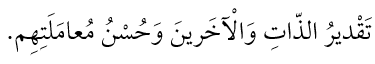 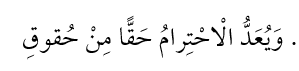 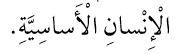 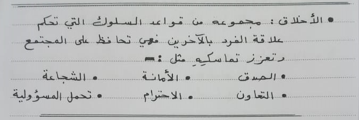 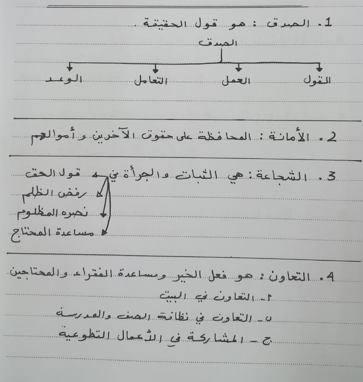 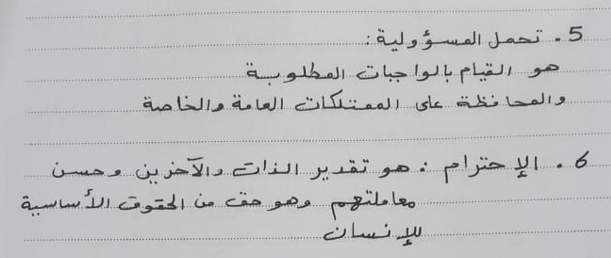 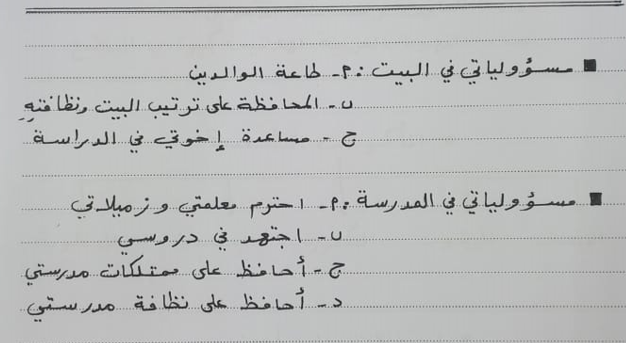 أ) ُأُبَيّنُ أَهميّة الأخلاقِ في الْمُجتمعِ؟
يُحافِظُ عَلى الْمُجتمعِ وَتُعزز تُماسكه.
2) أُكْتُبُ جُملَةً مُفيدَةً أُعَبّرُ فيها عَنْ قيمَةِ الاحْتِرامِ.
الاحْتِرامُ هوَ حقٌّ إنسانِيٌّ هام.
[Speaker Notes: الاحْتِرامُ هوَ حقٌّ إنسانِيٌّ هام.]
3) أَختارُ مِنَ الْقيَمِ الْوارِدَةِ في الدّرس ما يُناسِبُ الْجُملَ الآتِيَةَ:
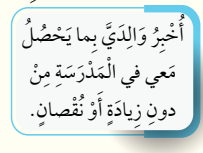 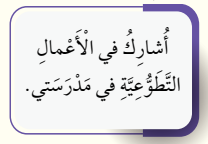 صِدقٌ
تَعاونٌ
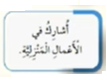 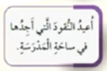 أمانَةٌ
تَحمّلُ الْمَسؤوليّةِ
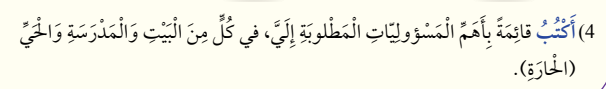 الْمَدرسَةِ: الْقِيامُ بِواجِباتي الْمَدرسِيَّةِ وَالتَّعاون مَعَ زُمَلائي.
الْبيتُ: التَّعاونُ مع أَفرادُ الْعائِلَةِ في تَنظيفِ الْبيتِ.
الْحيّ: احْتِرامُ الْجيرانِ والْمُحافَظةِ عَلى النَّظافَة.